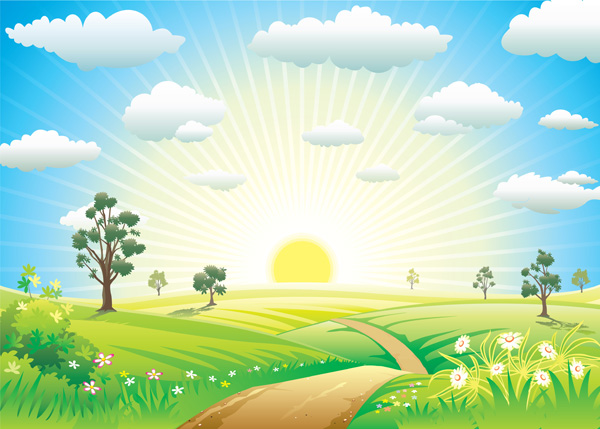 Chào mừng quý thầy cô về tham gia dự giờ tiết học
MÔN: MĨ THUẬT
Giáo viên: Trần Thị DiễmNăm học: 2022 - 2023
1. HOẠT ĐỘNG MỞ ĐẦU. ( 4 phút)
1.1. Kiểm tra dụng cụ
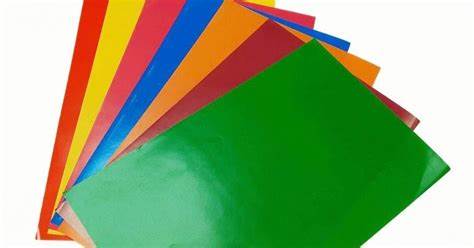 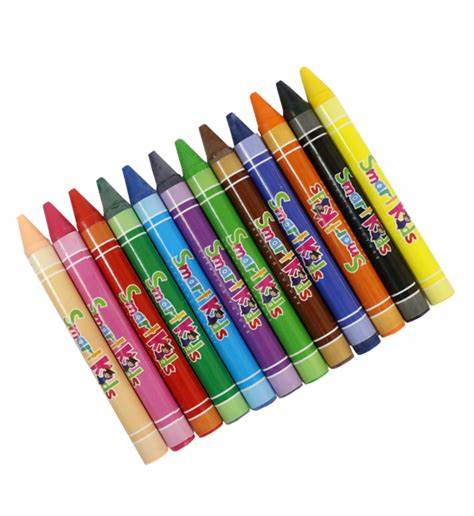 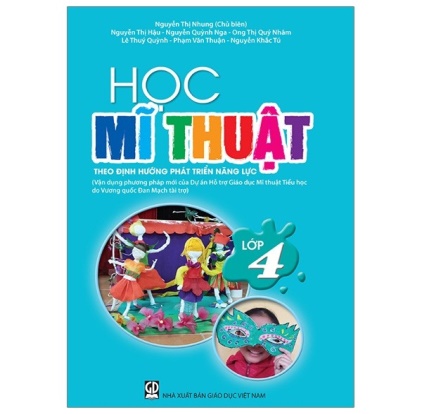 Sách MT 4
Bút sáp màu
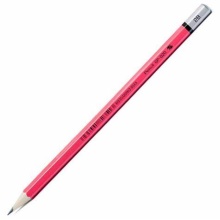 Bút chì
Giấy màu
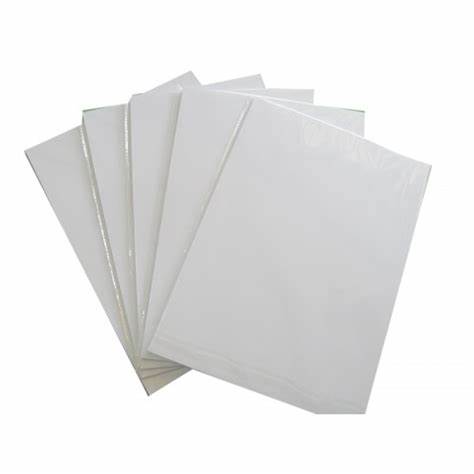 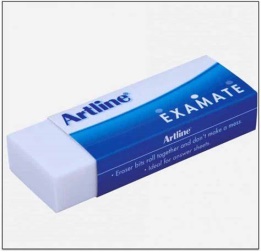 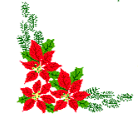 Tẩy
Giấy A4
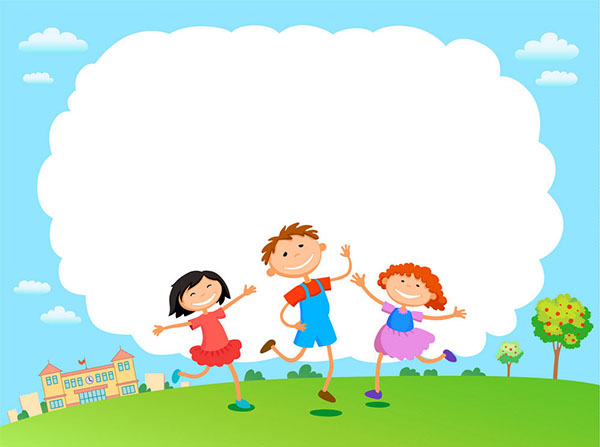 1.Khởi động
Trò chơi: Gấp quạt
Mĩ Thuật
Chủ đề 8: Sáng tạo với những nếp gấp giấy
(Tiết 1)
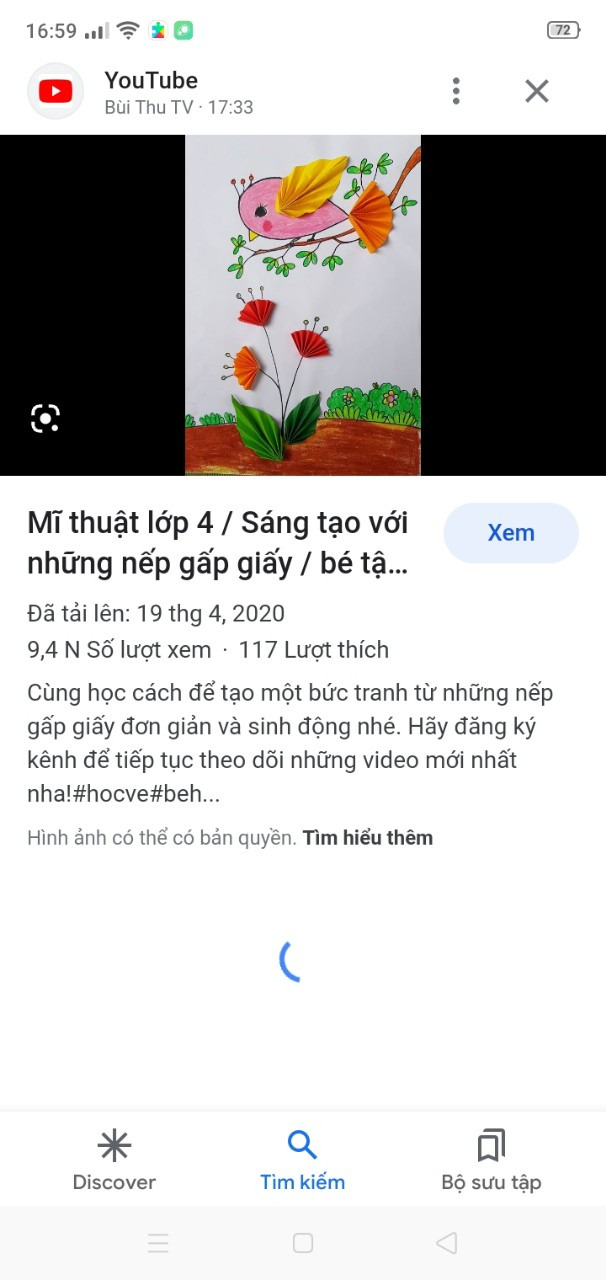 * Yêu cầu cần đạt
- Nhận biết vẻ đẹp của sản phẩm tạo hình từ nếp gấp giấy.
- Biết cách gấp giấy, tạo ra được sản phẩm sáng tạo từ nếp gấp giấy.
- Trưng bày sản phẩm.
2. Hoạt động hình thành kiến thức mới. (13 phút)
2.1. Tìm hiểu.
Quan sát hình 8.1 và thảo luận tìm hiểu vẻ đẹp đa dạng, phong phú của sản phẩm sáng 
tạo từ những nếp gấp giấy.
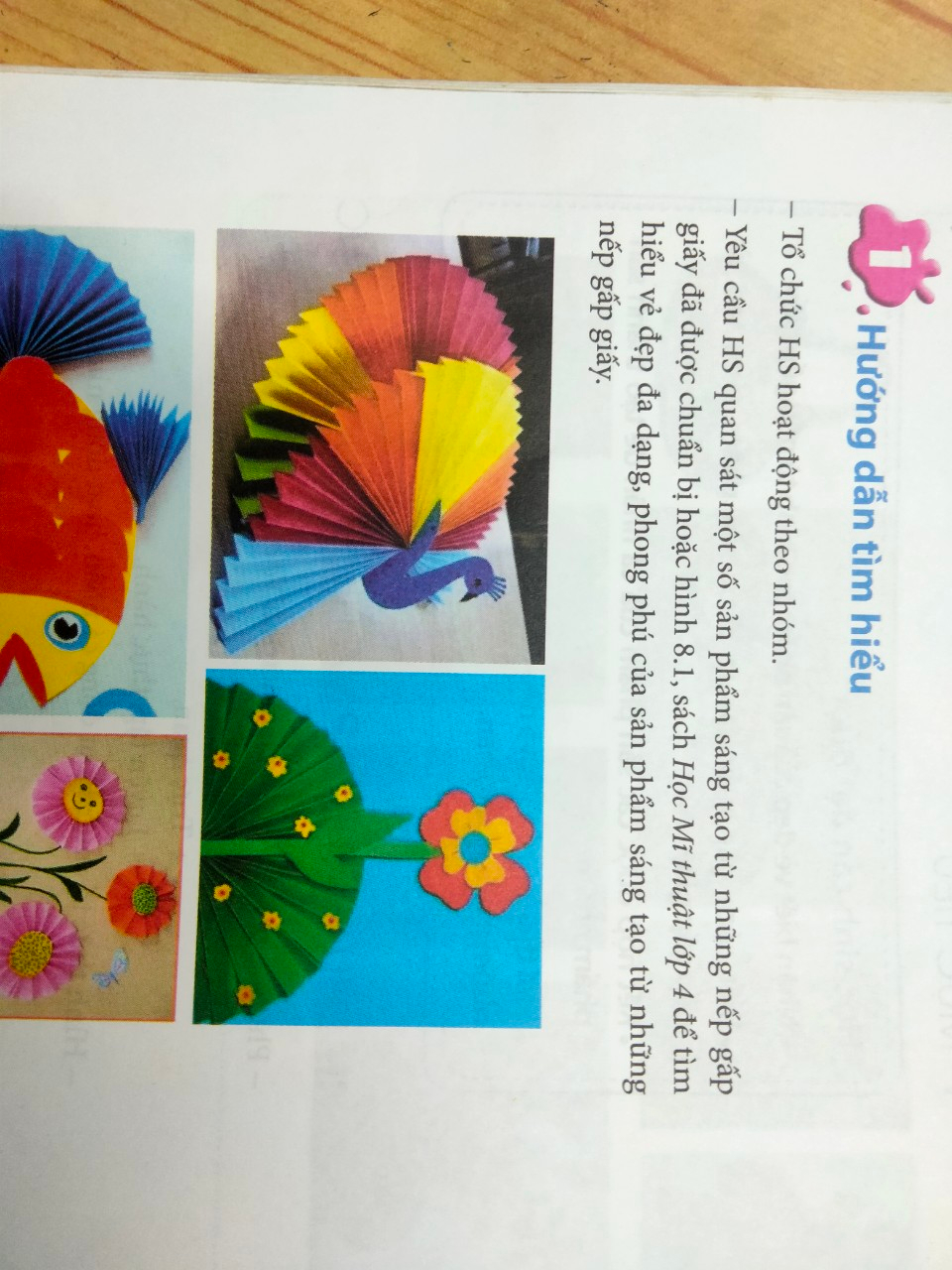 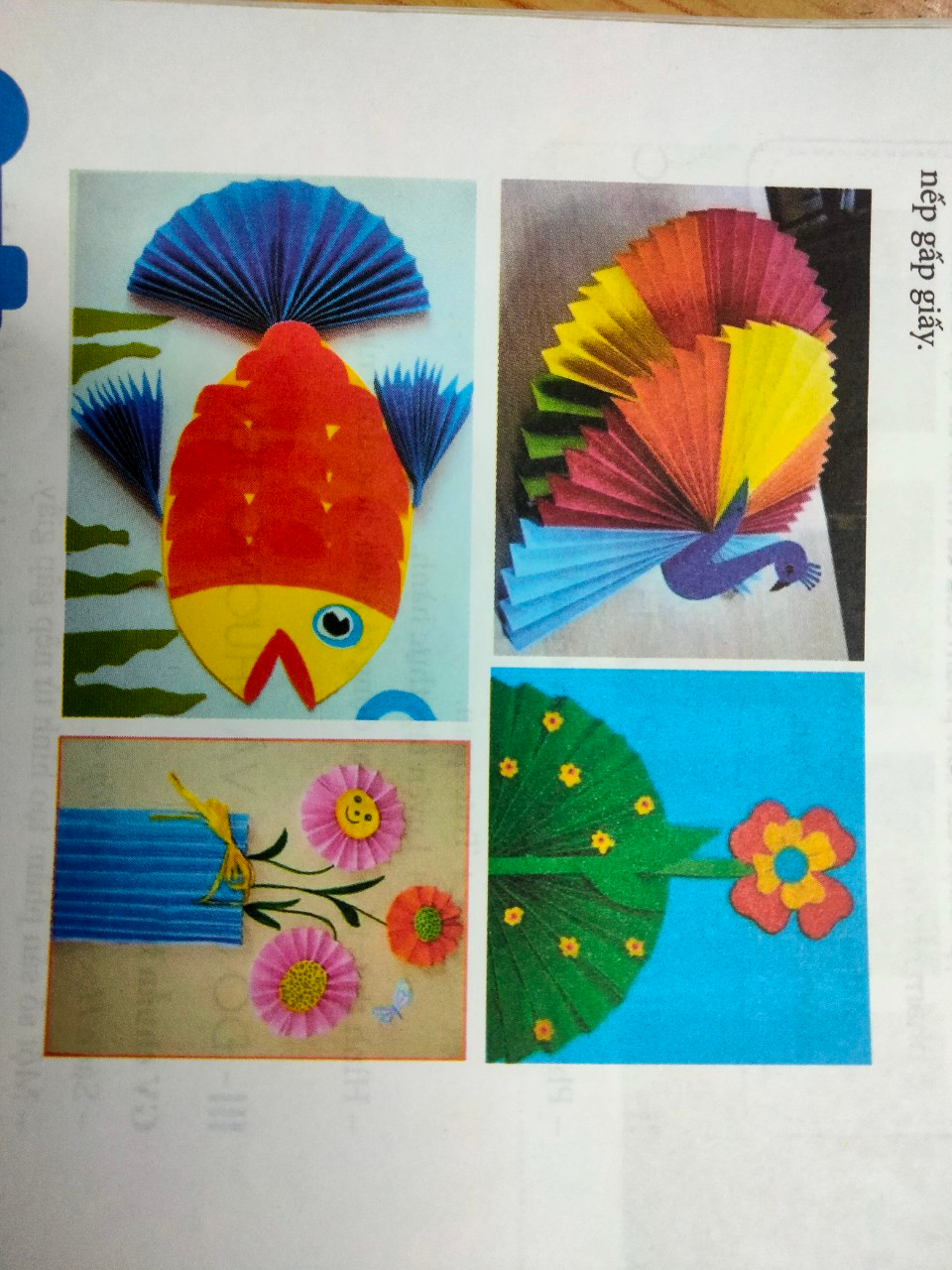 1
2
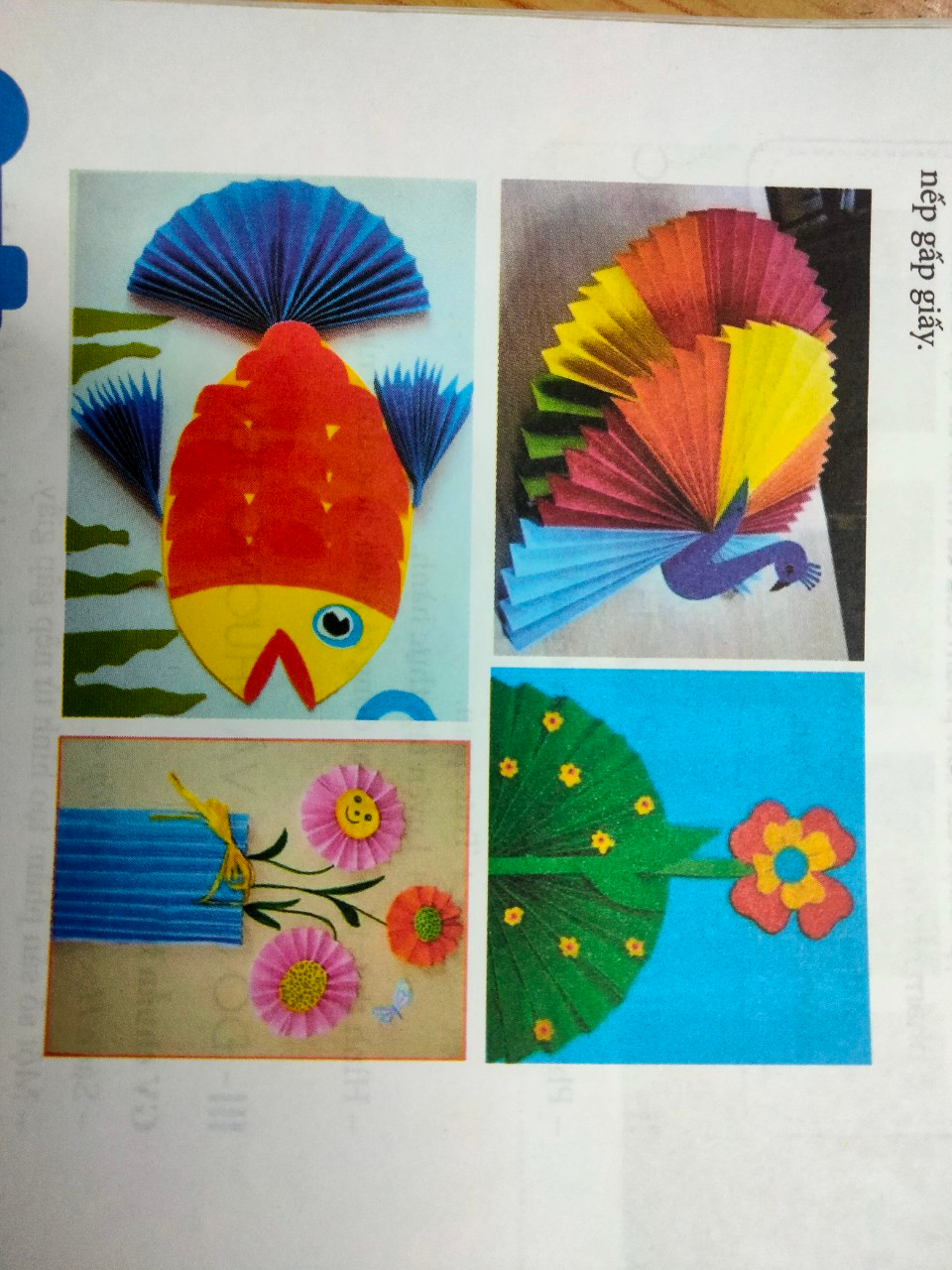 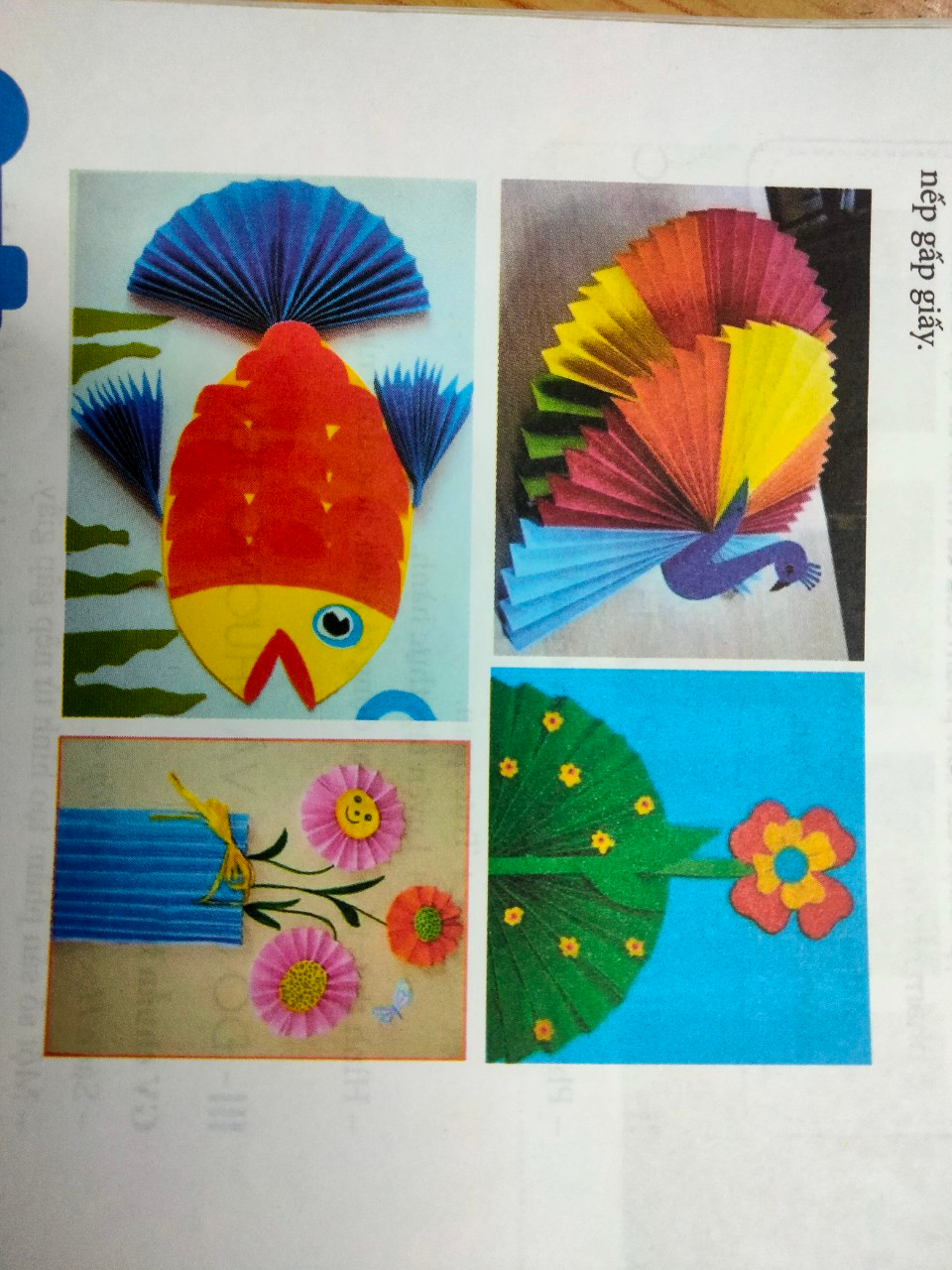 3
4
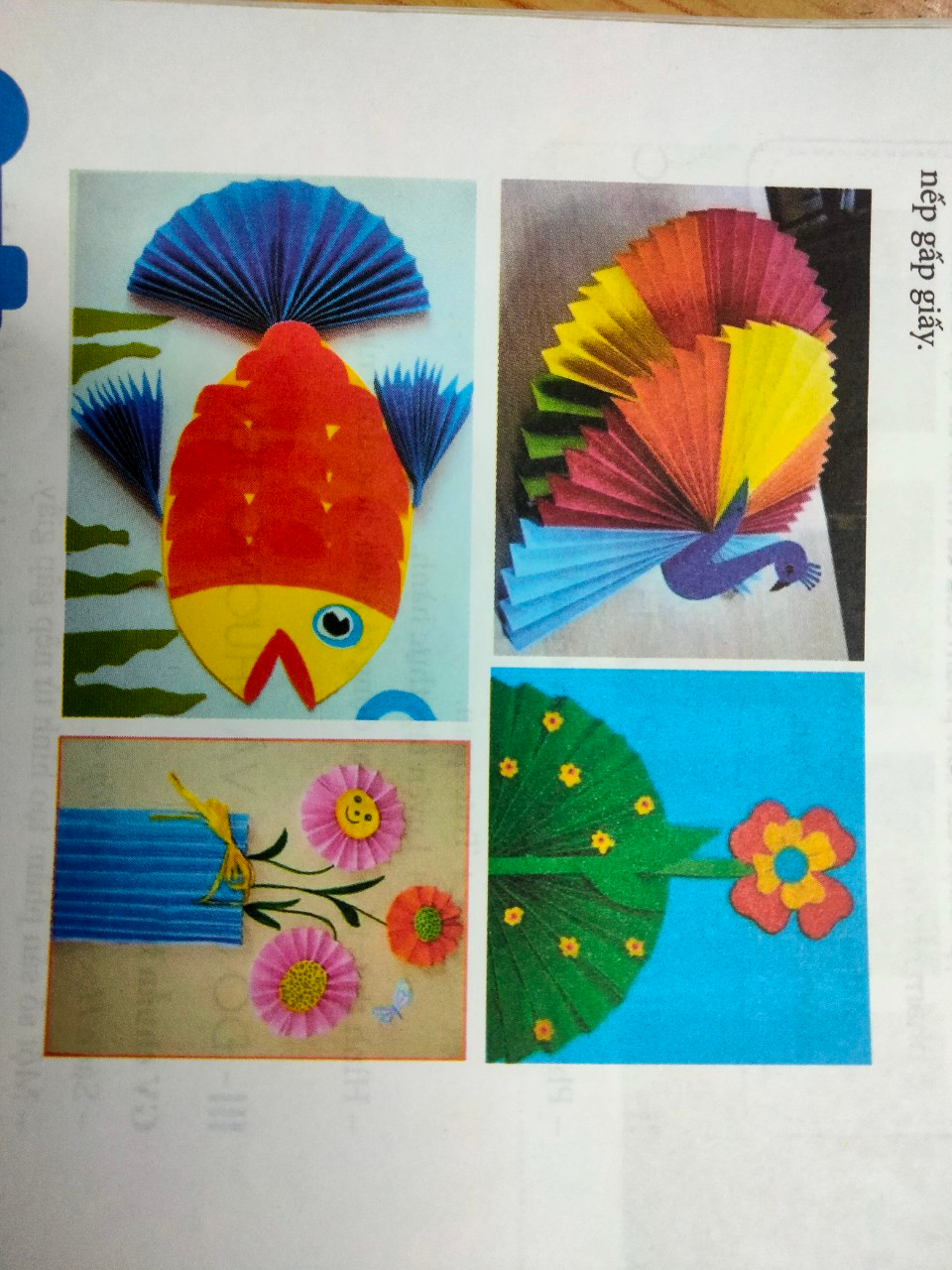 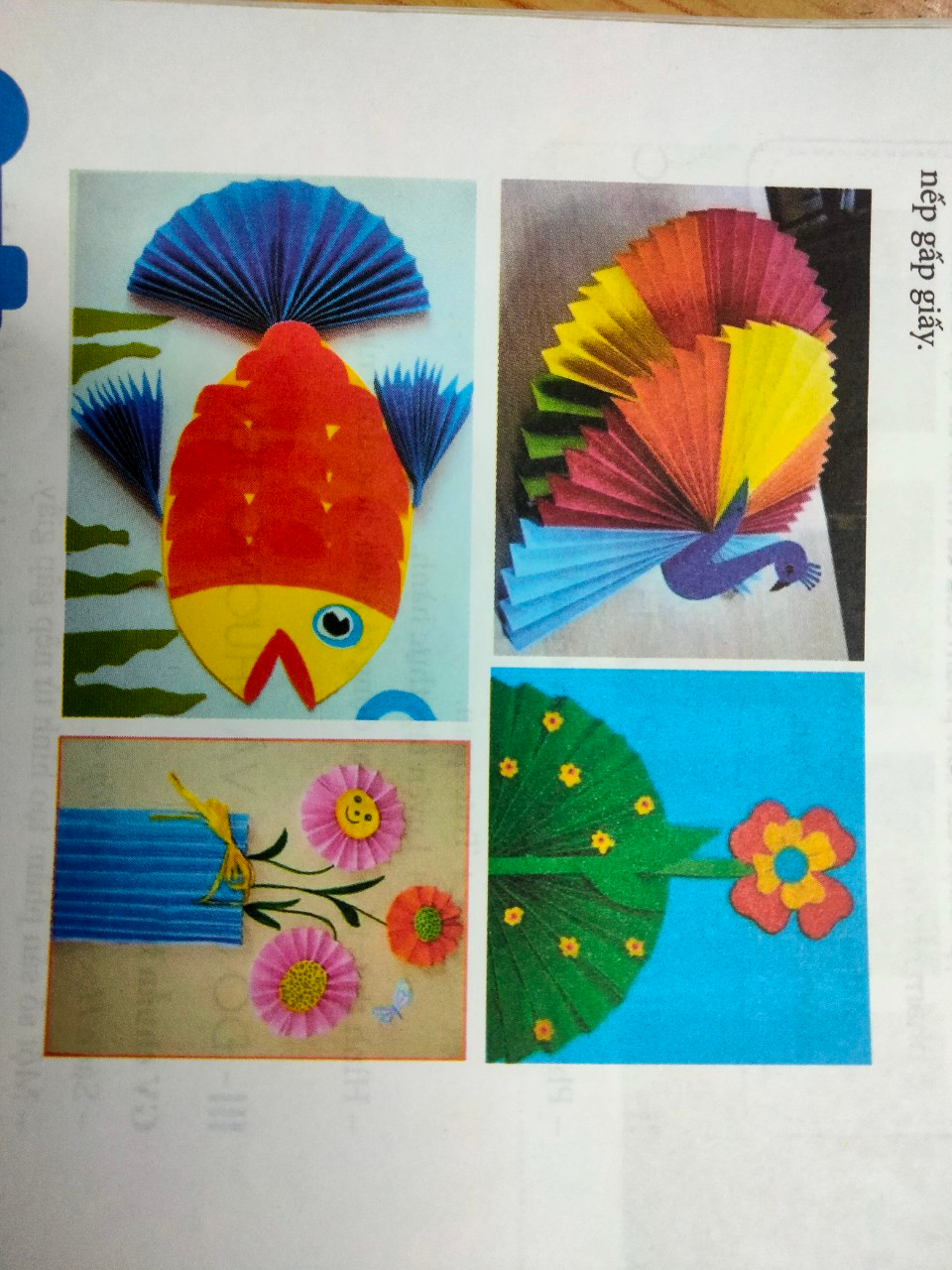 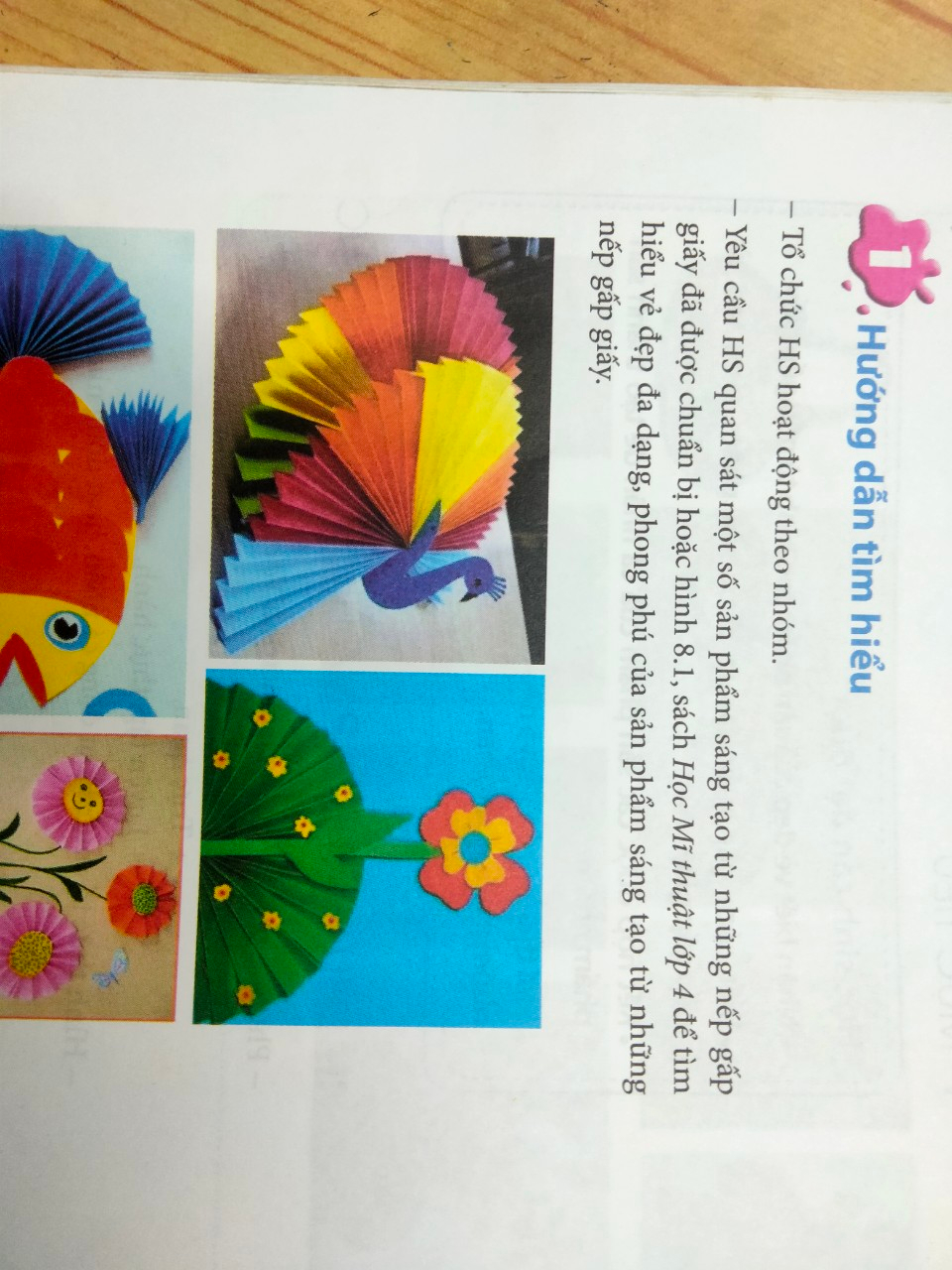 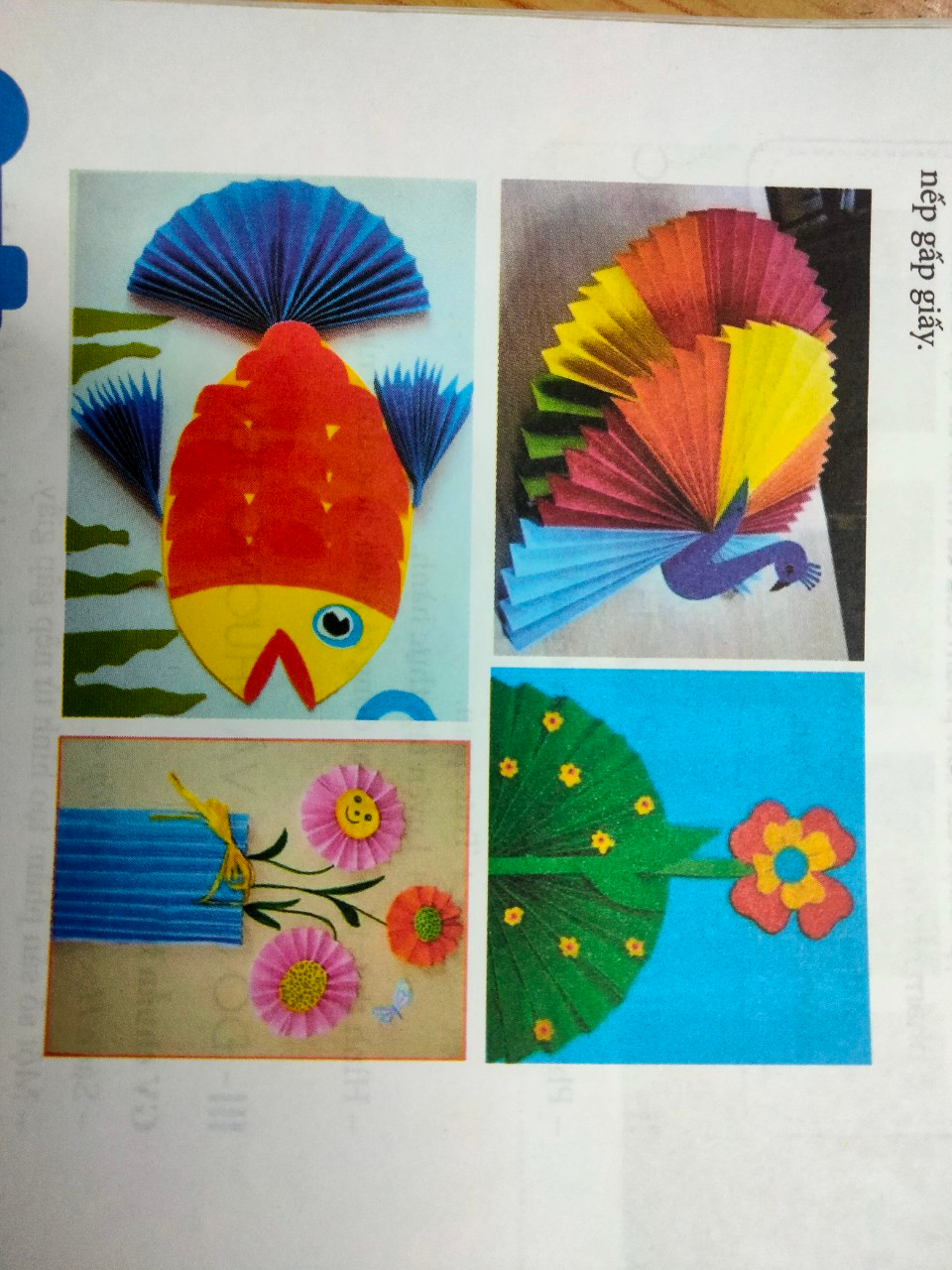 2
4
1
3
Thảo luận nhóm
* Câu hỏi thảo luận:
1. Hình ảnh gì được thể hiện trong các sản phẩm?
2. Hình ảnh và màu sắc của các sản phẩm được thể hiện như thế nào?
3. Chất liệu của sản phẩm là gì?
* Ghi nhớ:
Từ các nếp gấp giấy đơn giản, với óc sáng tạo, đôi tay khéo léo,
 phối hợp với các màu sắc, chất liệu, chúng ta có thể tạo ra nhiều sản 
phẩm tạo hình đẹp, độc đáo.
2.2. Cách thực hiện.
Quan sát thảo luận tìm hiểu cách tạo ra sản phẩm từ nếp gấp giấy.
1. Để tạo ra sản phẩm từ những nếp gấp giấy, em cần chuẩn bị những vật liệu gì?
2. Từ những nếp gấp giấy, em sẽ sáng tạo sản phẩm như thế nào?
* Cách thực hiện tạo hình sản phẩm từ những nếp gấp giấy:
Bước 1
Đặt giấy trên bàn, gấp các nếp gấp( lật lên lật xuống) thật thẳng, song song và đều nhau.
Bước 2
Gấp đôi tờ giấy đã gấp nếp, bôi hồ, dán liền hai phần lại sao cho khi mở ra sẽ tạo thành hình quạt.
Bước 3
Có thể kết hợp nhiều mảnh giấy gấp với kích thước màu sắc, khổ giấy, chất liệu khác nhau để sáng tạo sản phẩm theo ý thích.
* Quan sát hình để có thêm ý tưởng sáng tạo:
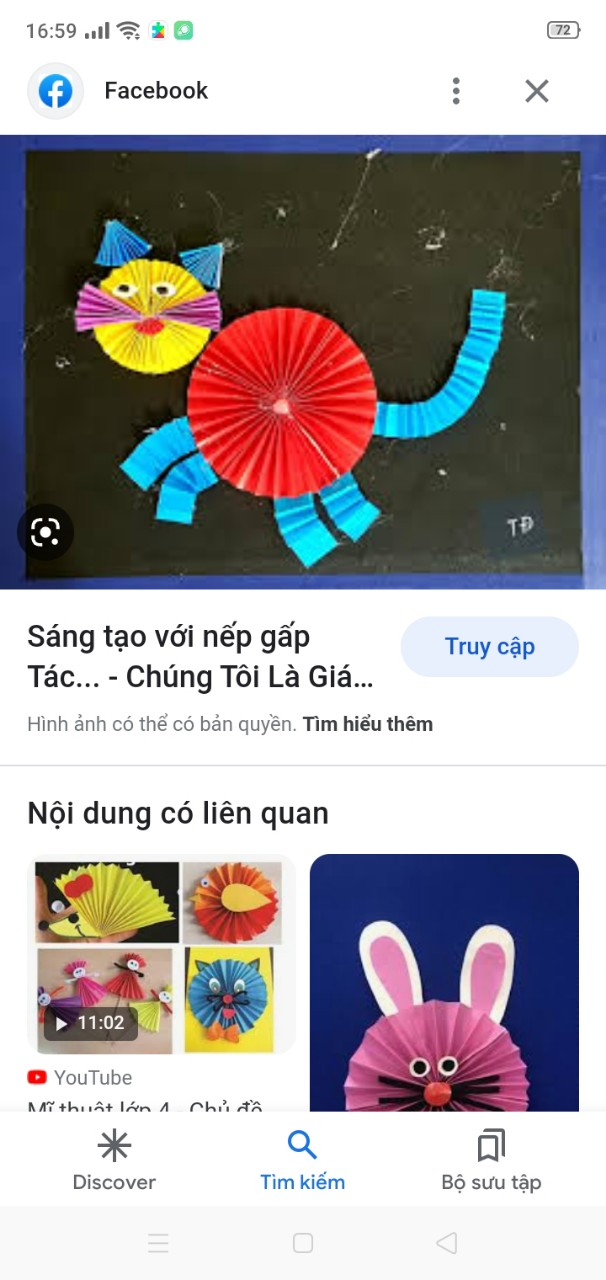 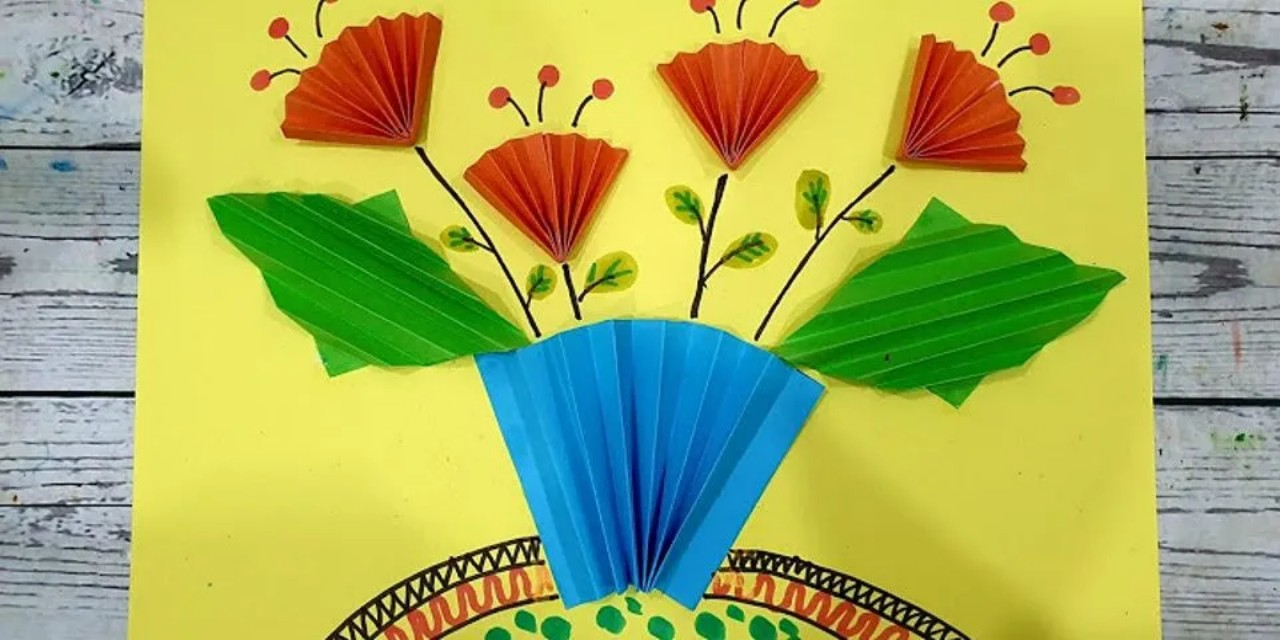 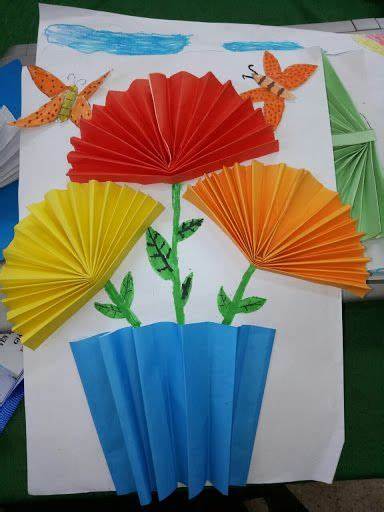 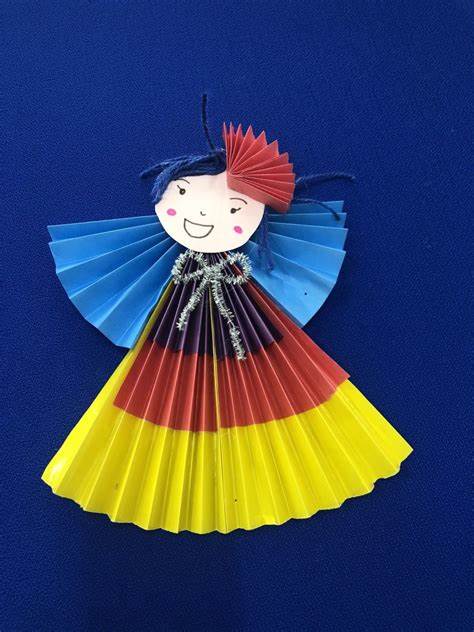 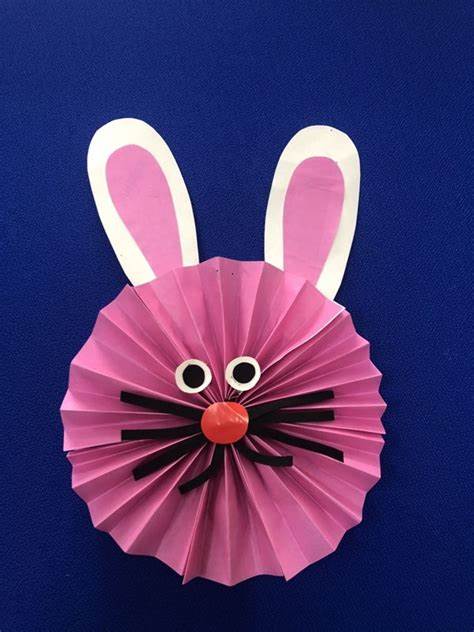 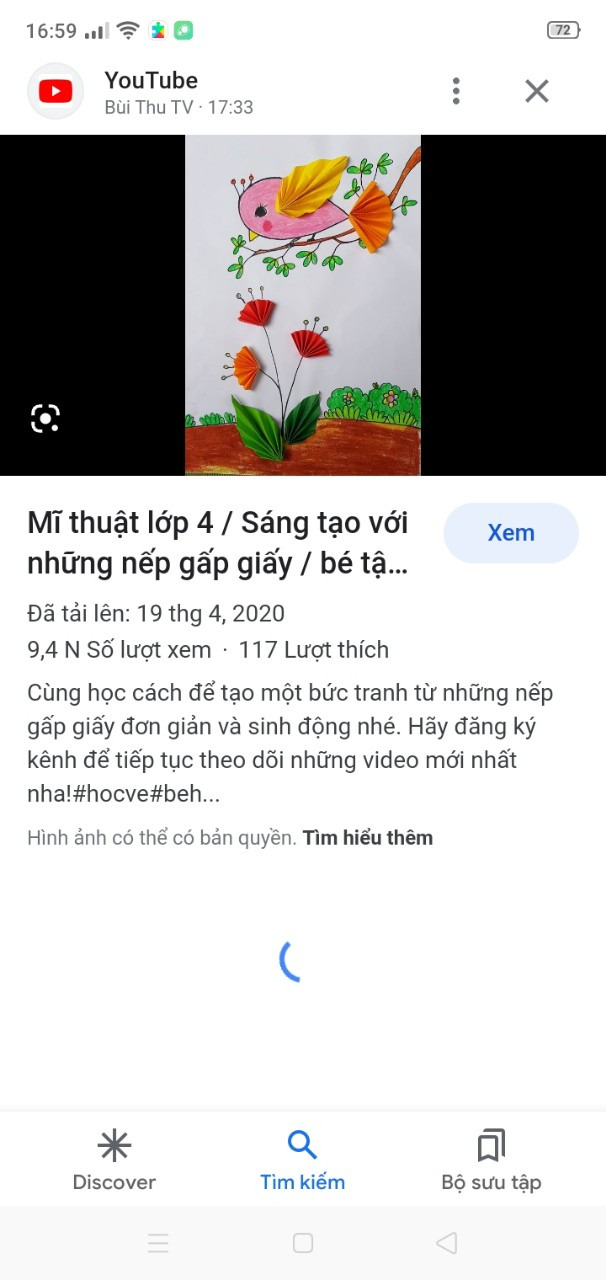 3. HOẠT ĐỘNG THỰC HÀNH. (15 ph)
Thực hành cá nhân
- Em hãy tạo một sản phẩm mĩ thuật theo ý thích từ nếp gấp giấy
* Nhận xét - đánh giá:
- Trưng bày, giới thiệu sản phẩm.
+ Em đã sáng tạo sản phẩm gì từ những nếp gấp gì?
+ Ngoài các nếp gấp giấy, em còn tạo thêm hình ảnh gì để thể hiện sản phẩm?
+ Các bạn tham gia nhận xét sản phẩm của bạn?
- Em thấy sản phẩm của bạn như thế nào? ( màu sắc, hình ảnh)
- Em có góp ý gì về sản phẩm của bạn không?
* Củng cố: ( 2 phút)
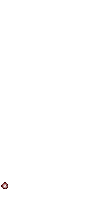 Chọn đáp án đúng
Cách thực hiện tạo hình sản phẩm từ nếp gấp giấy ?
Câu 1
A. Tạo các nếp gấp,
B. Hình khối cầu
C. Hình khối trụ
D. Tất cả đều đúng
0
5
1
2
3
4
CHÚC MỪNG CÁC EM !
* Dặn dò: ( 1 phút)
- Lưu sản phẩm cẩn thận để tiết 2 hoàn thiện sản phẩm. 
- Chuẩn bị đầy đủ dụng cụ học tập.
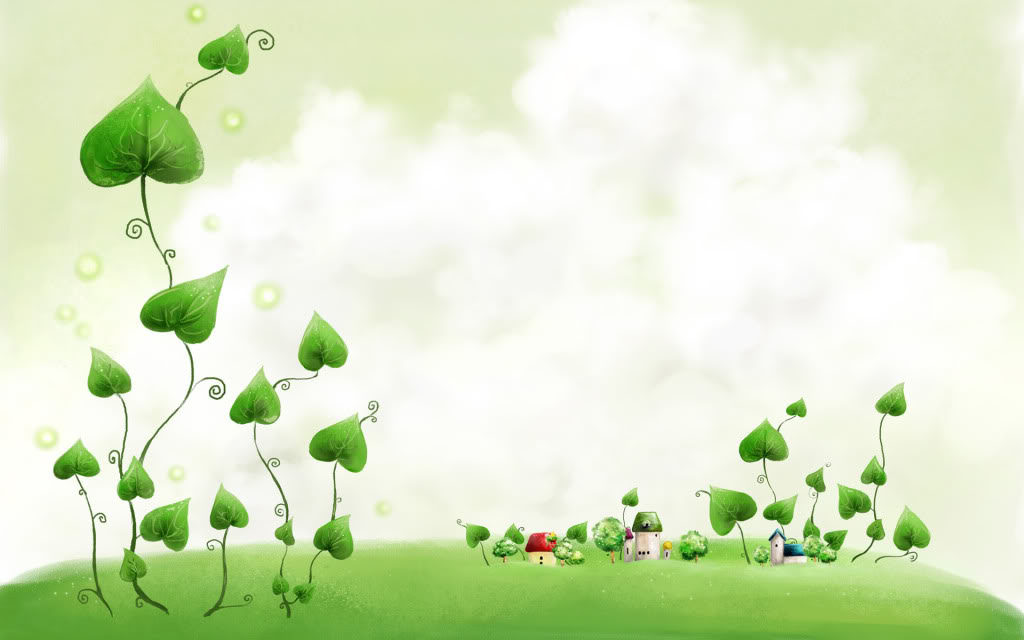 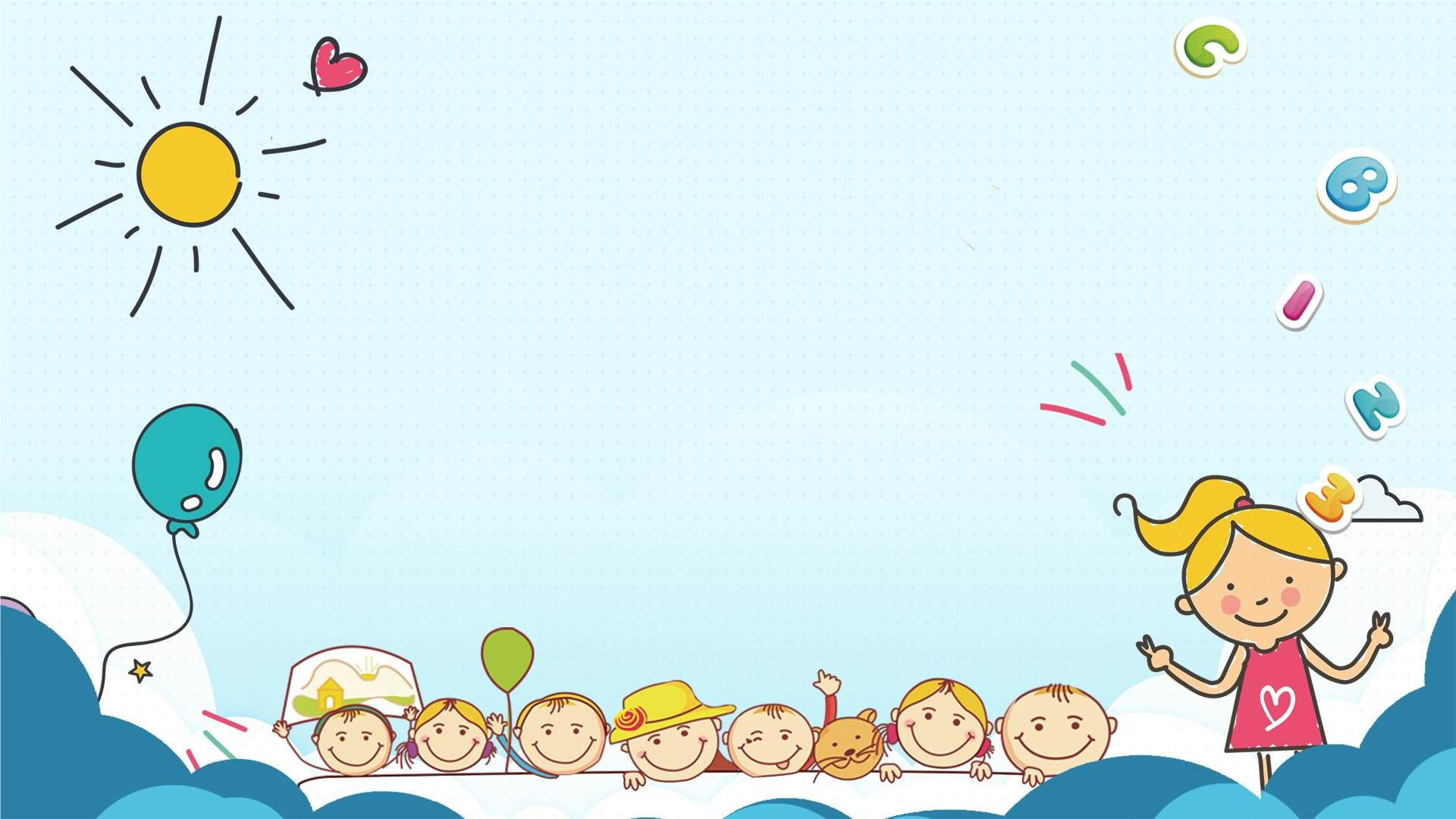 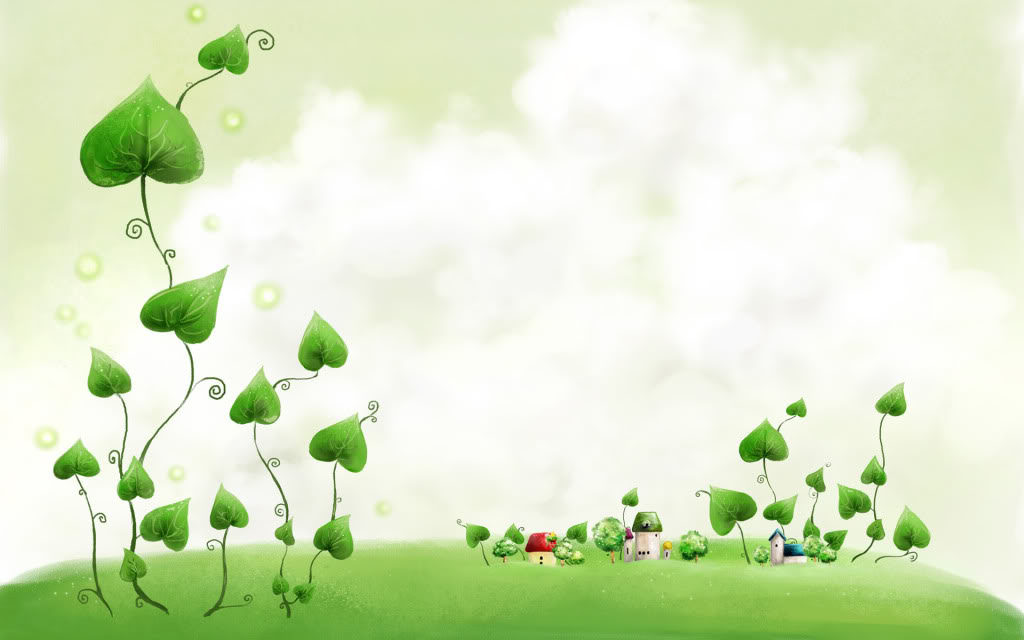 TIẾT HỌC KẾT THÚC
Xin chân thành cảm ơn !